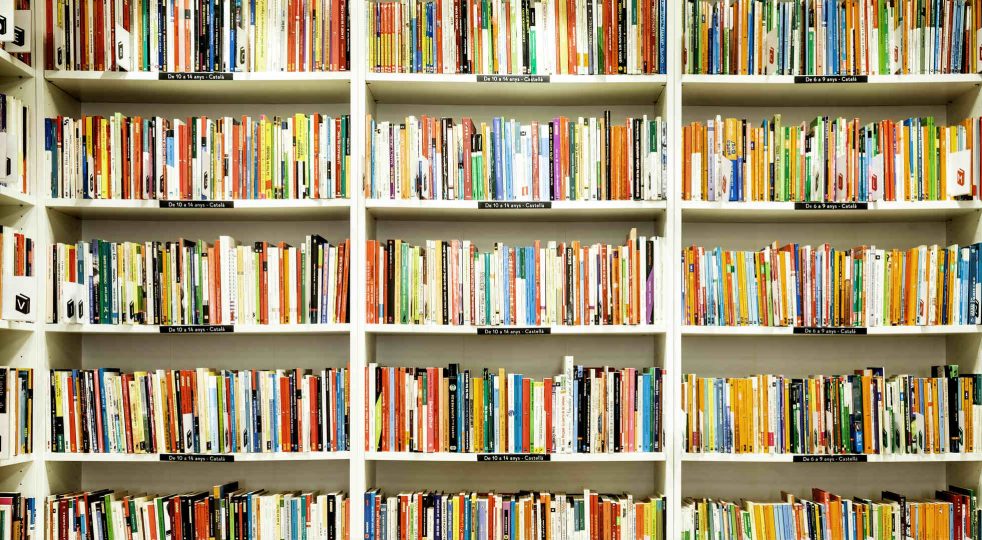 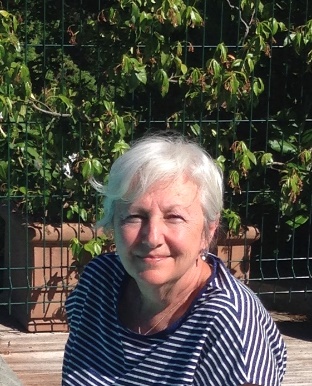 LIBERA  ACCADEMIA POPOLARE
DELLA TERZA ETA’
PIEVE EMANUELE
Anno accademico 2024/25
PAROLE , PAROLE
RISCOPRIAMO L’ITALIANO
3
La pieve


Il pievano
Il curato
Il canonico
Il vicario
Il prete
L’arciprete
Il prevosto
La parrocchia
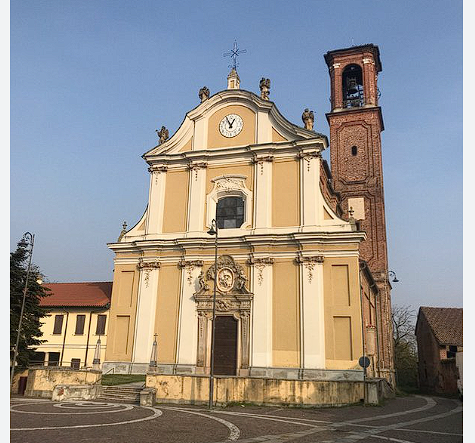 PIEVE EMANUELE
Scopriamo il significato delle vie di Pieve
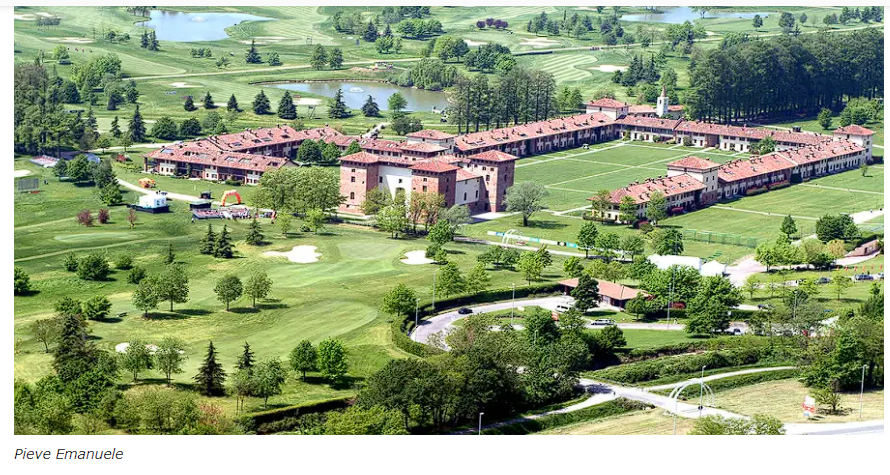 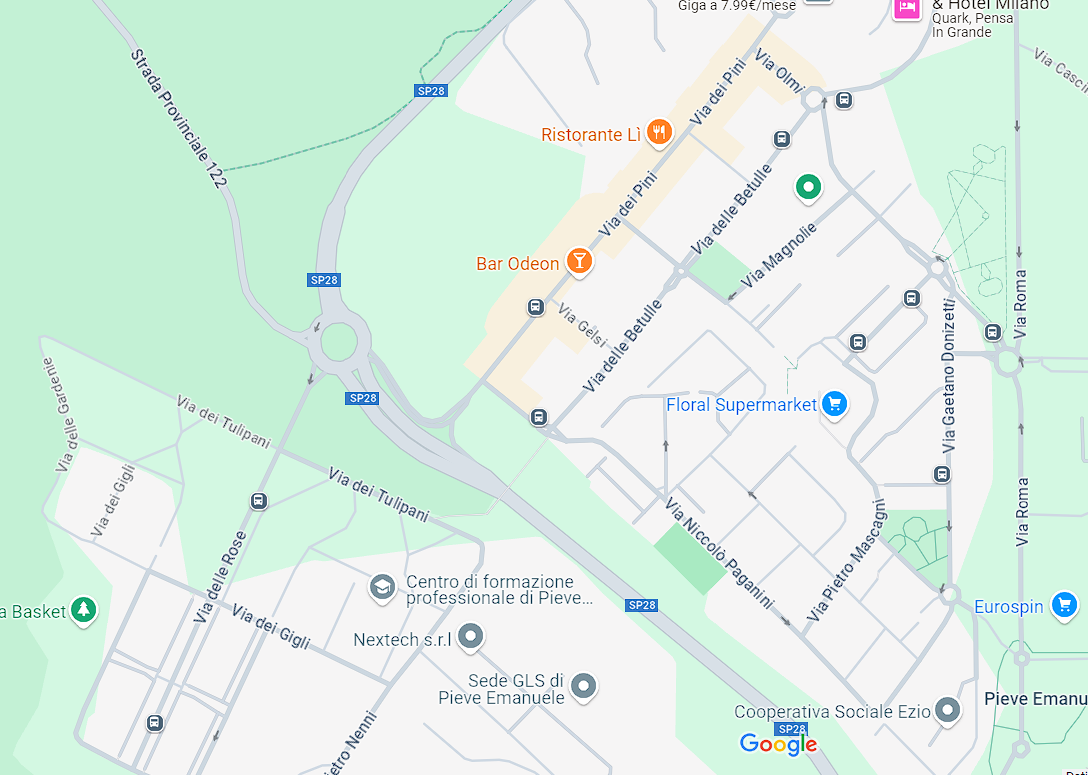 LA NOMENCLATURA scientifica delle piante comincia nel 1753, grazie al  botanico LINNEO
Medico e naturalista svedese (1707-1778) che introduce la nomenclatura BINOMIALE: ogni organismo  ha 2 nomi di origine latina:
uno il genere e l’altro indica la specie
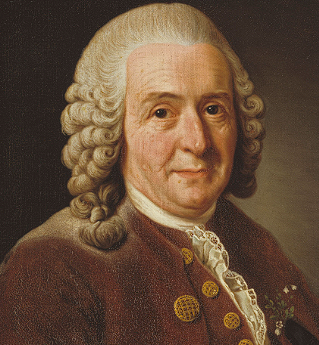 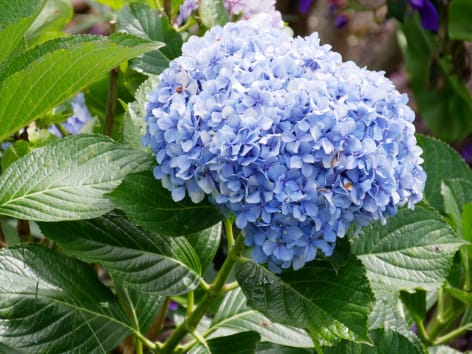 ORTENSIA

O

 HIDRANGEA
TRONCO
RADICE
RAMO
FOGLIA
IL COLORE VERDE

LA CLOROFILLA


SEMAFORO VERDE
ESSERE AL VERDE
VERDE SPERANZA
L’ERBA DEL VICINO E’ SEMPRE PIU’ VERDE
AVERE IL POLLICE VERDE
VERDI D’INVIDIA
C’è qualcuno seduto all’ombra oggi perché qualcun altro ha piantato un albero molto tempo fa.(Warren Buffett)
VIA ACACIE
VIA ACERI
VIA GELSI
DELLE BETULLE,
VIA DELLE GARDENIE.
VIA DEI GIGLI
VIA MAGNOLIE,
VIA OLMI
VIA DELLE ORCHIDEE
VIA DEI PINI
VIA DEI PLATANI
VIA DELLE ROSE
VIA DELLE STELLE ALPINE
VIA DEI TULIPANI
LA BETULLA
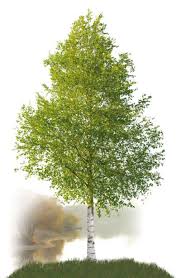 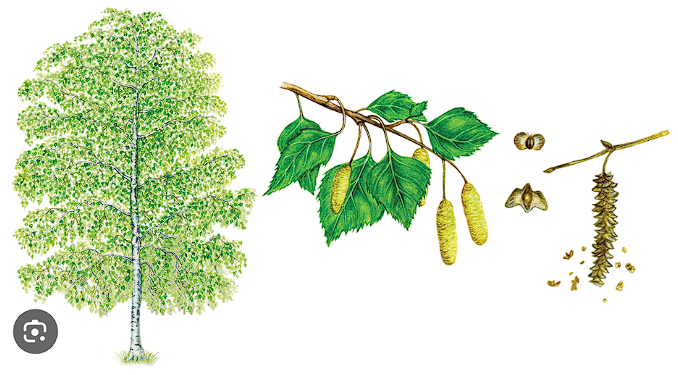 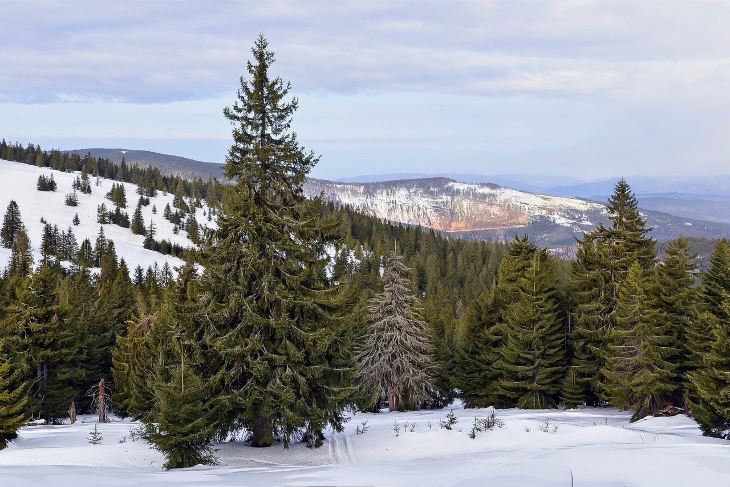 L’ABETE
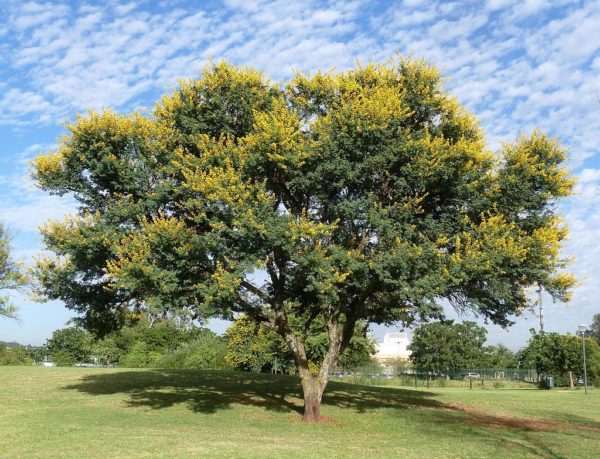 LE     ACACIE
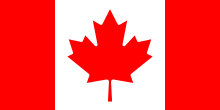 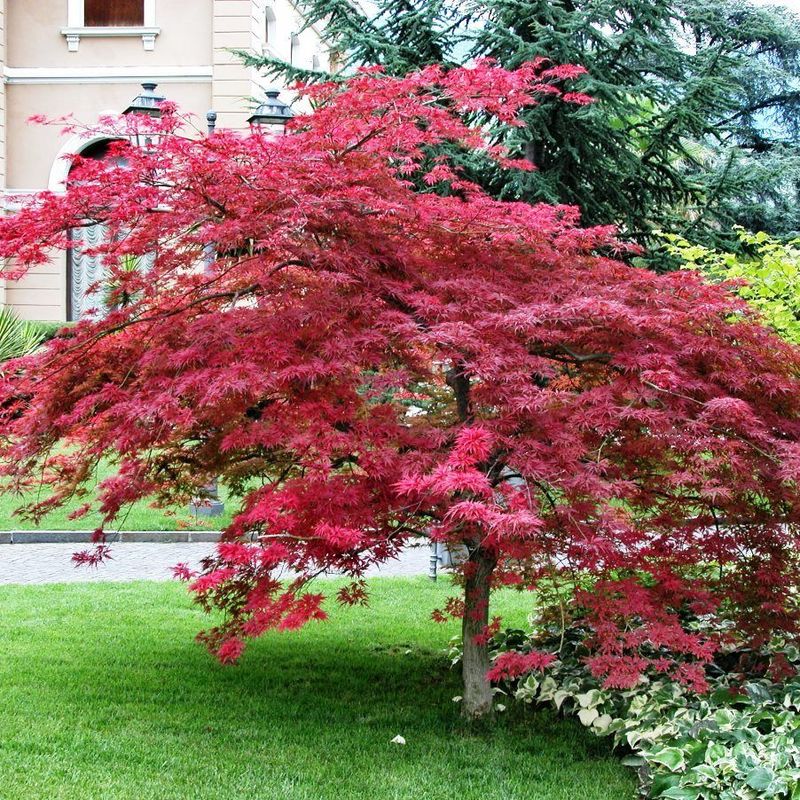 LA BANDIERA DEL CANADA 
CON LA FOGLIA DI ACERO
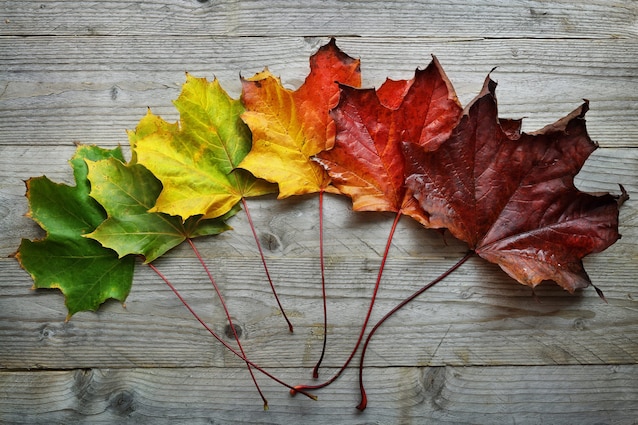 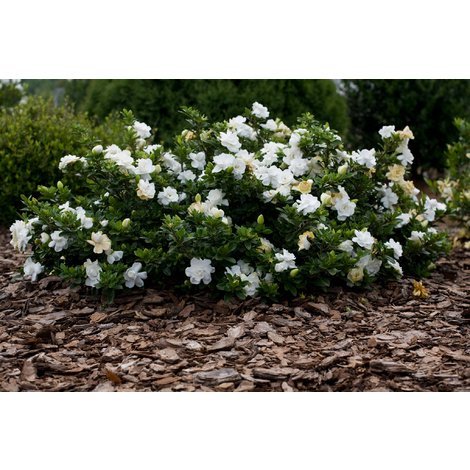 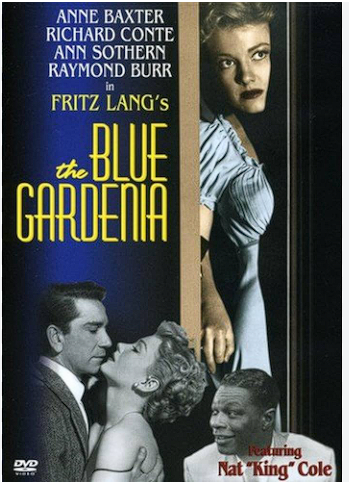 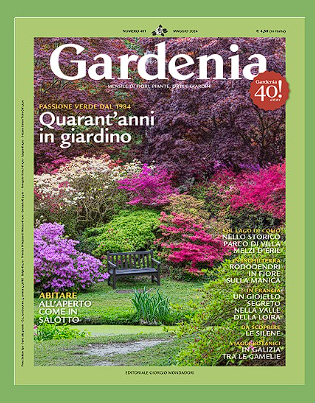 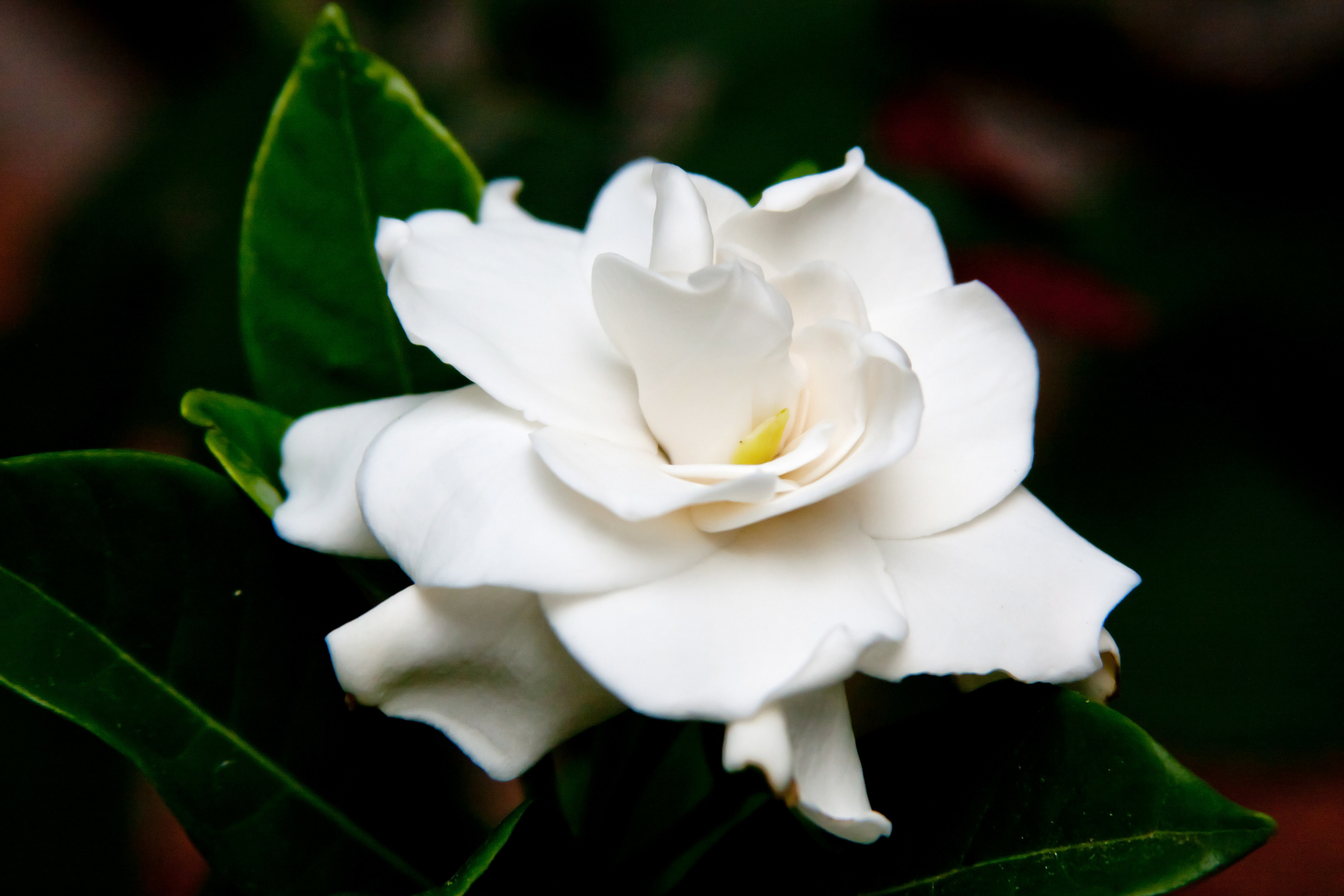 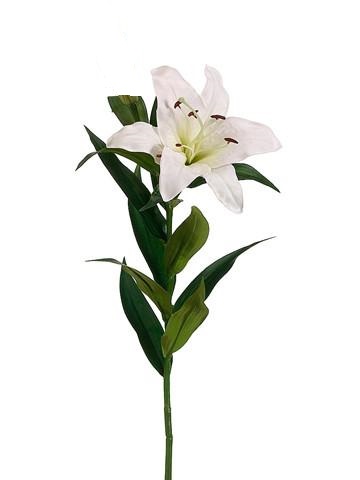 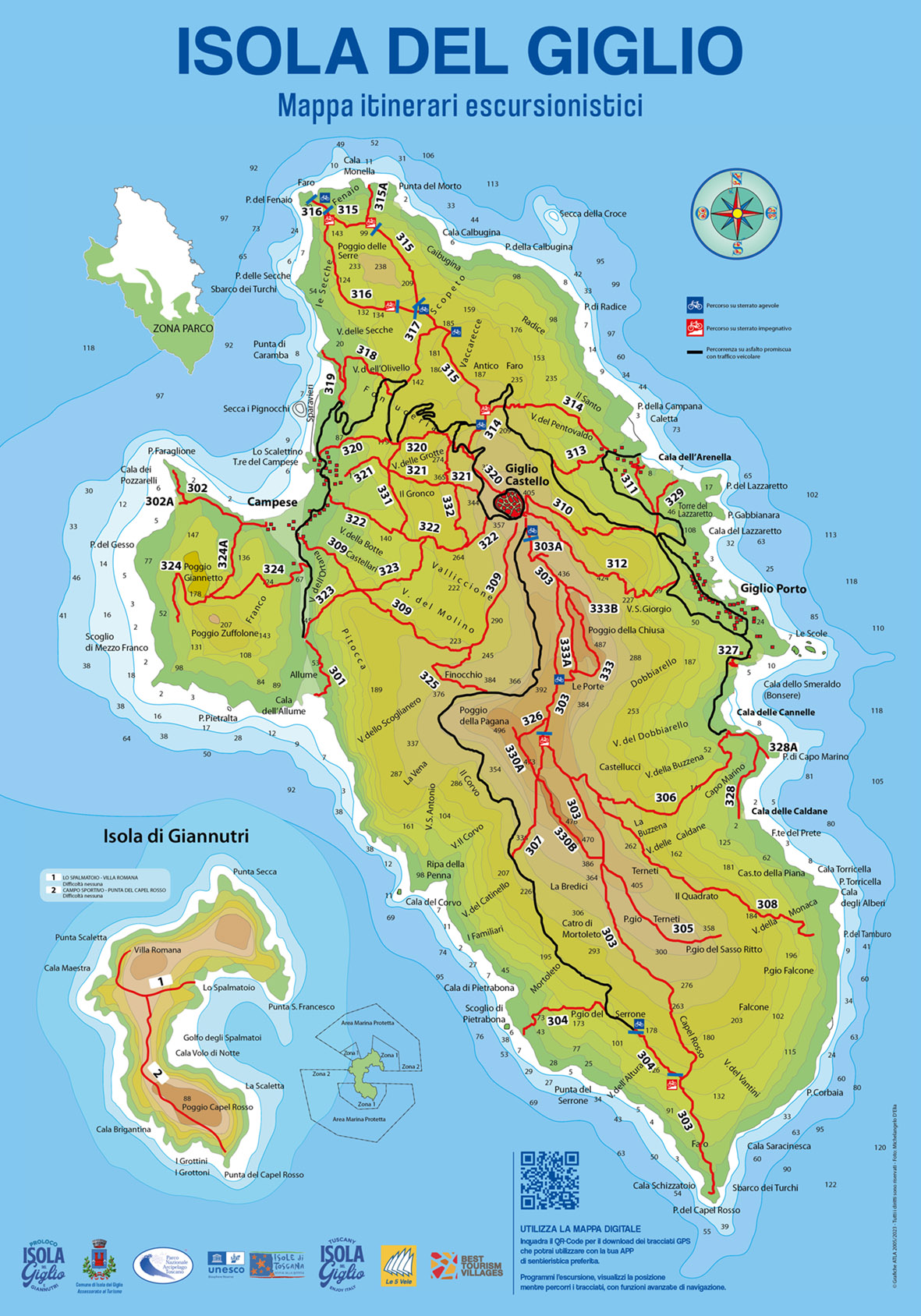 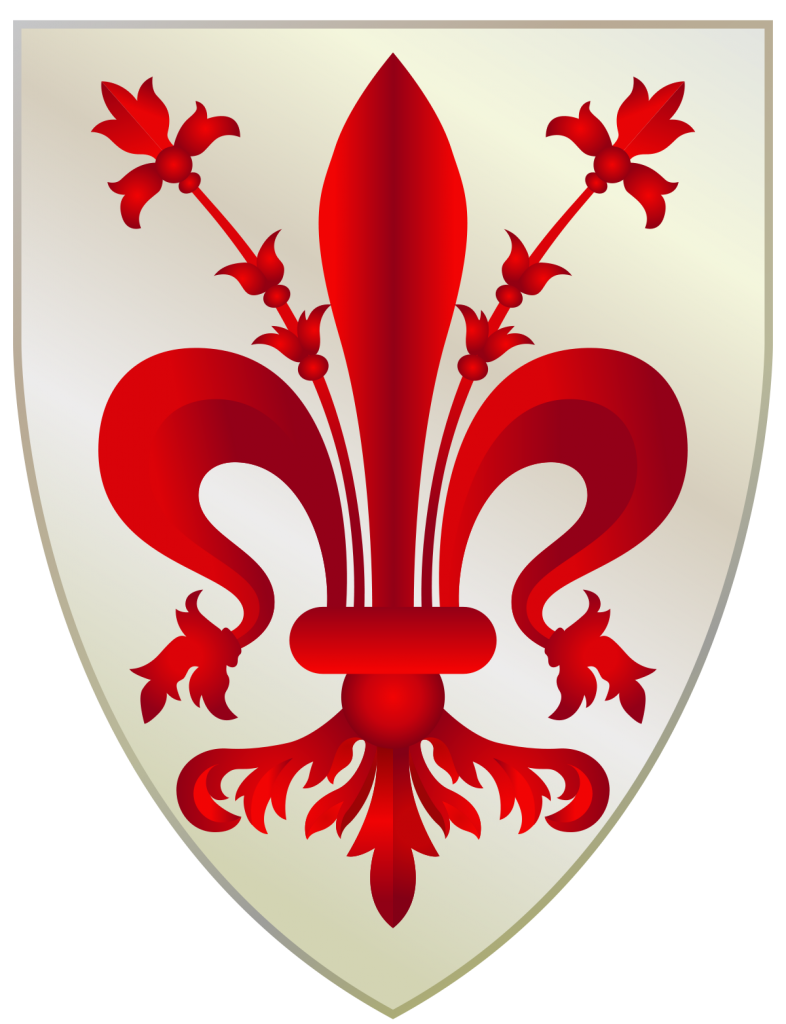 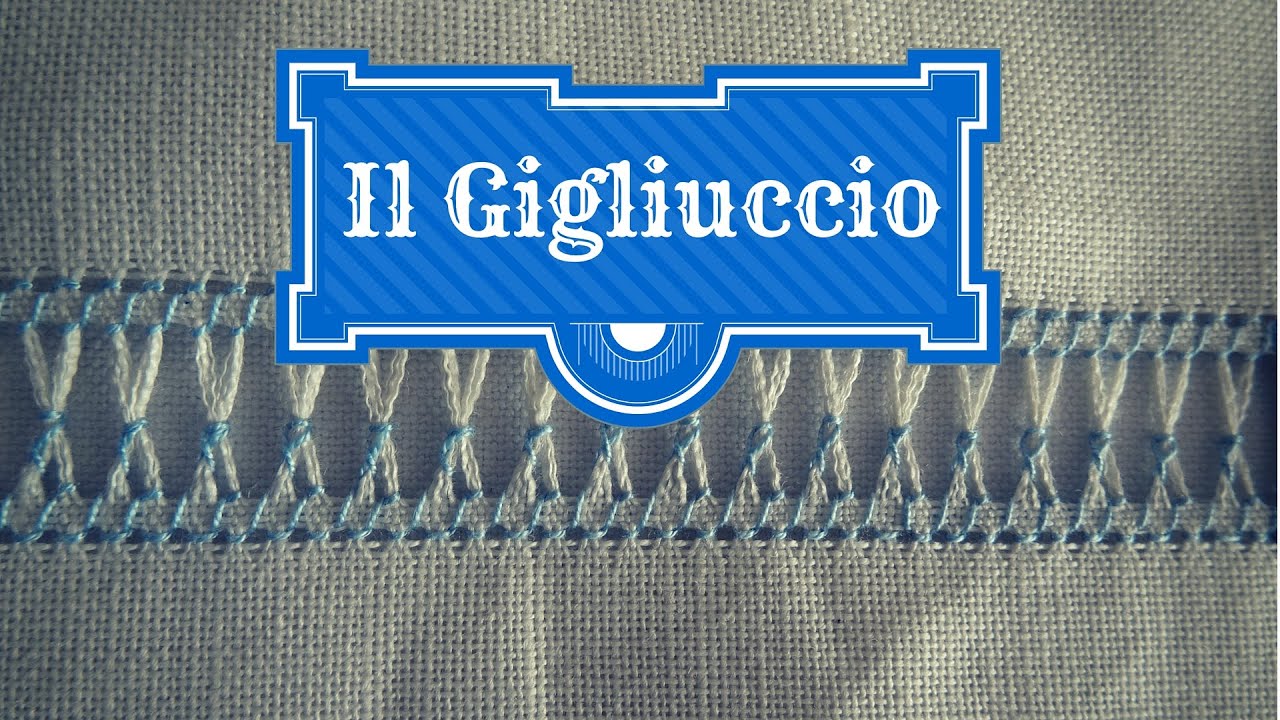 IL COLORE BIANCO



BATTERSI ALL’ARMA BIANCA
IL PARTITO DEI BIANCHI
BIANCO RUSSO O BIELORUSSO
IL CAVALIERE BIANCO
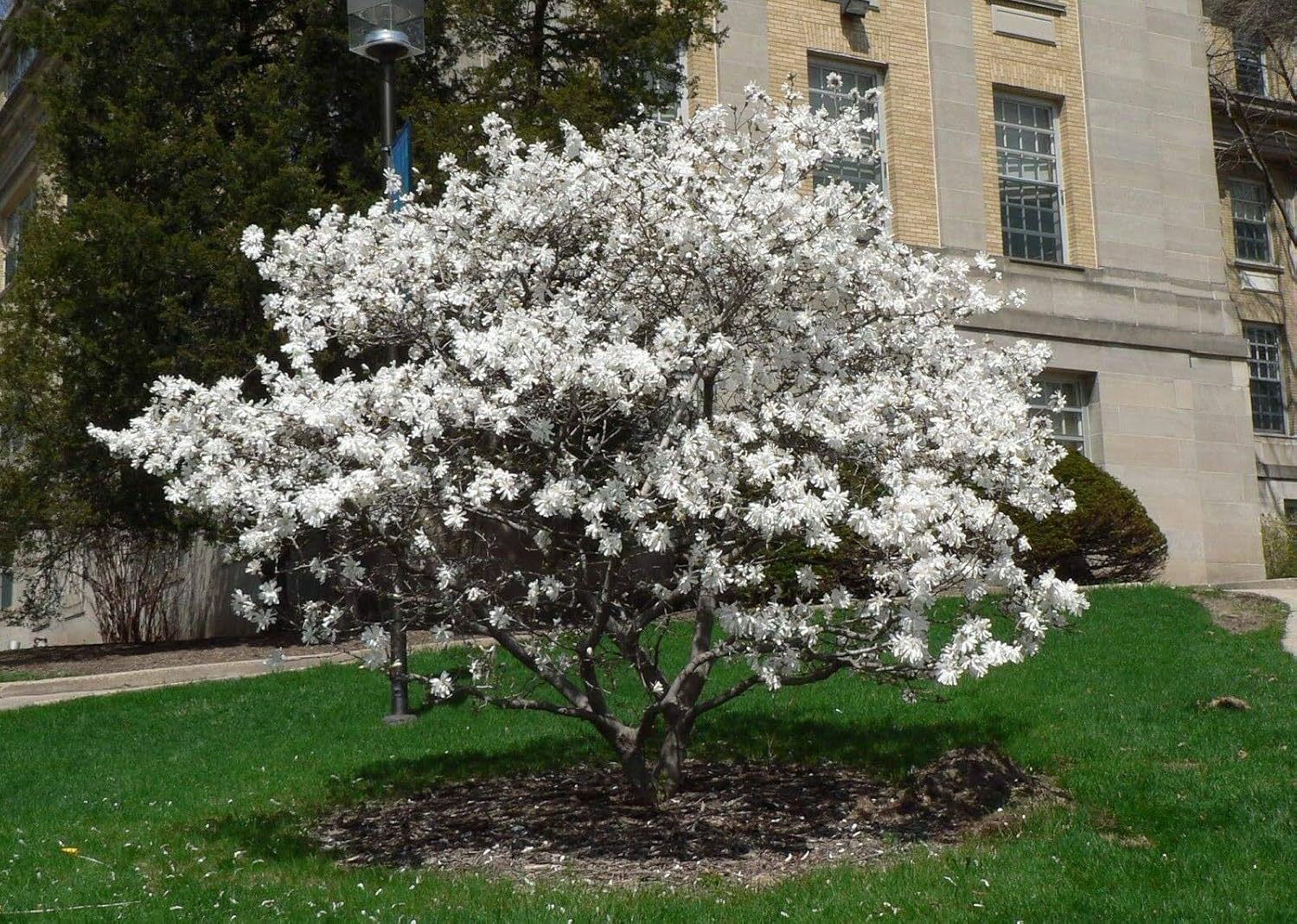 LA MAGNOLIA
Isolati sul verde albero splendono | fior di magnolia: delicati pensieri  nella notte umana.  (Anna Maria Ortese)
L’OLMO
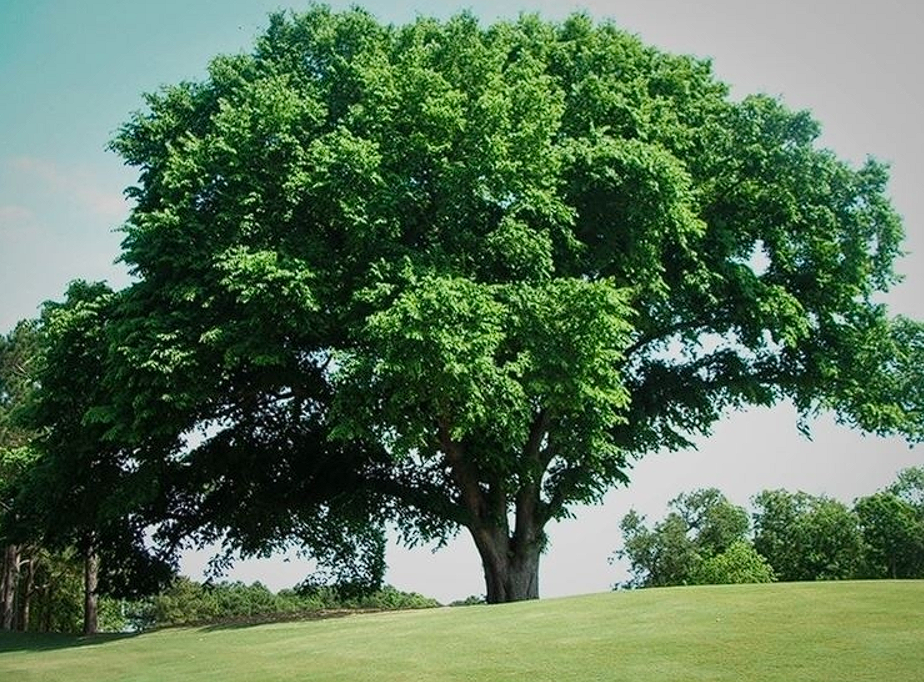 L’ORCHIDEA
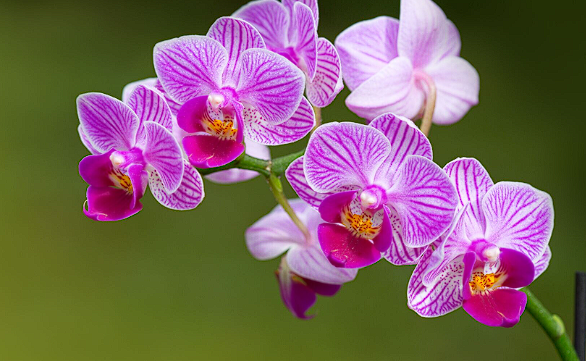 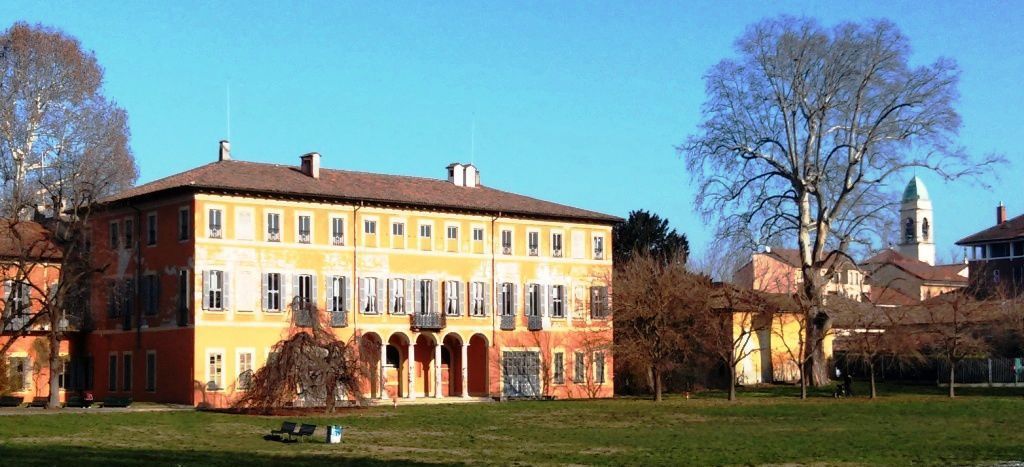 IL PLATANO 
DI VILLA LITTA  HA  RESISTITO DAL 1773 AL 2015
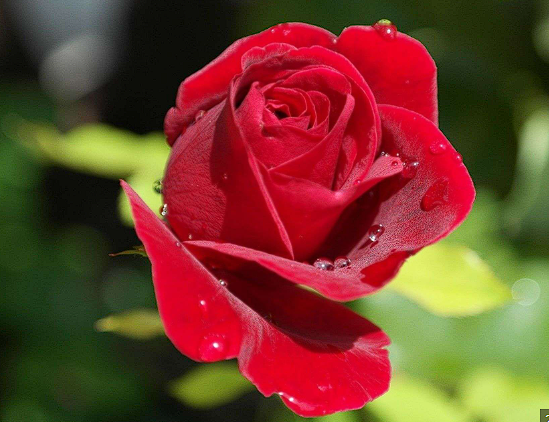 LA ROSA

ROSA DI CANDIDATI
ROSA DEI VENTI
FRRESCO COME UNA ROSA
ESSERE TUTTO ROSA E FIORI


SPINA
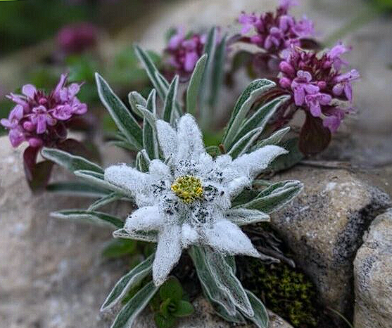 LA STELLA ALPINA
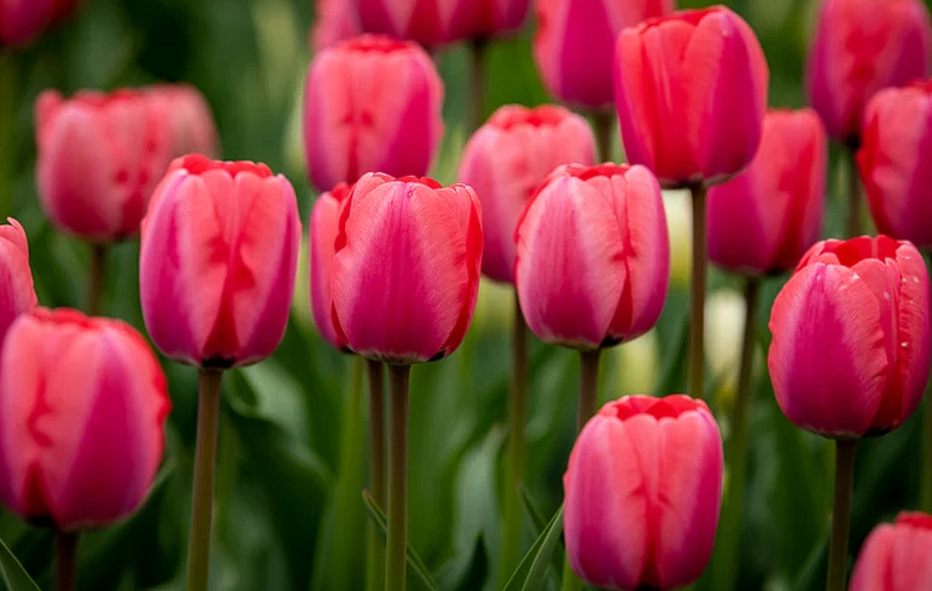 IL TULIPANO




BULBO
IL GELSO
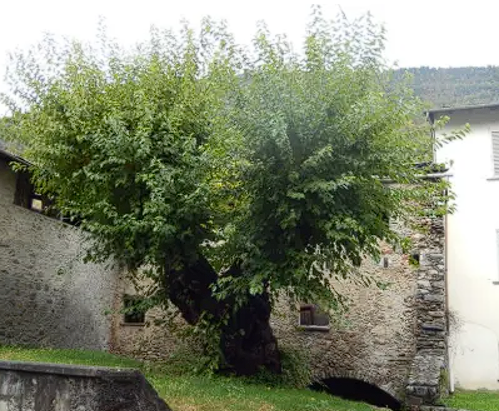 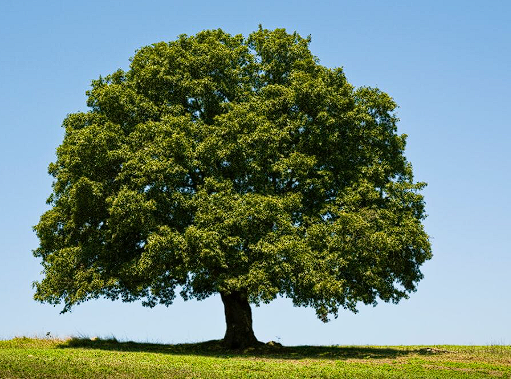 LA QUERCIA
FONTI
renatasalvarani.it/saggi Il sistema delle Pievi
STUDENTI.IT
Focus.it
Dizionario etimologico
FABRIZIO CARAMAGNA.COM
FRANCESCO MENEGHINI.NET
IL COLORE BIANCO ITALIANO E BIAŁY POLACCO –
APPROCCIO SEMANTICO       DOI: http://dx.doi.org/10.12775/TSP-W.2018.012
TRECCANI.IT
055firenze.it
Treccani.it
Wikipedia 
Angolo hermes.com
https://www.geopop.it/
aforisticamente.com 
c4modena.edu.it
Aforisticamente.com